IPS 2024

 CARBON TRADING FOR ENERGY TRANSITION TOWARDS NET ZERO

Apoorva prakash, NTPC
Towards The End of 1980s USA
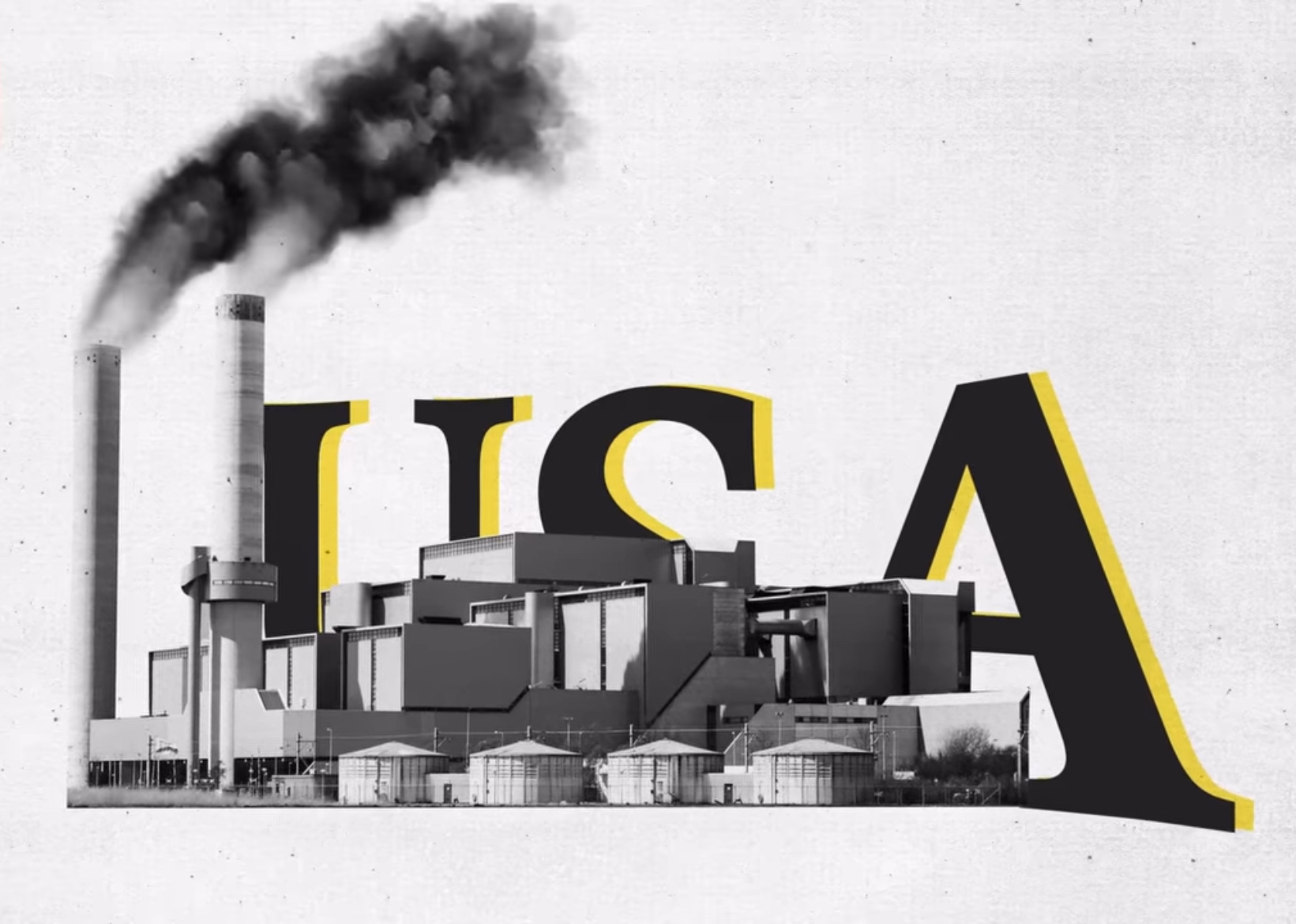 THANK YOU
Industries Producing SO2
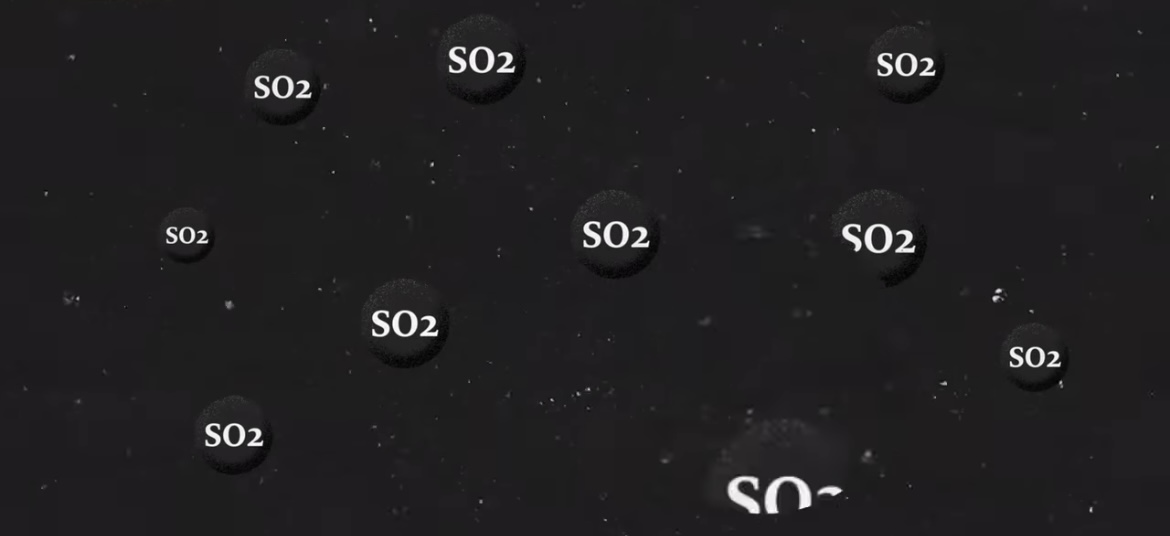 THANK YOU
Acid Rain
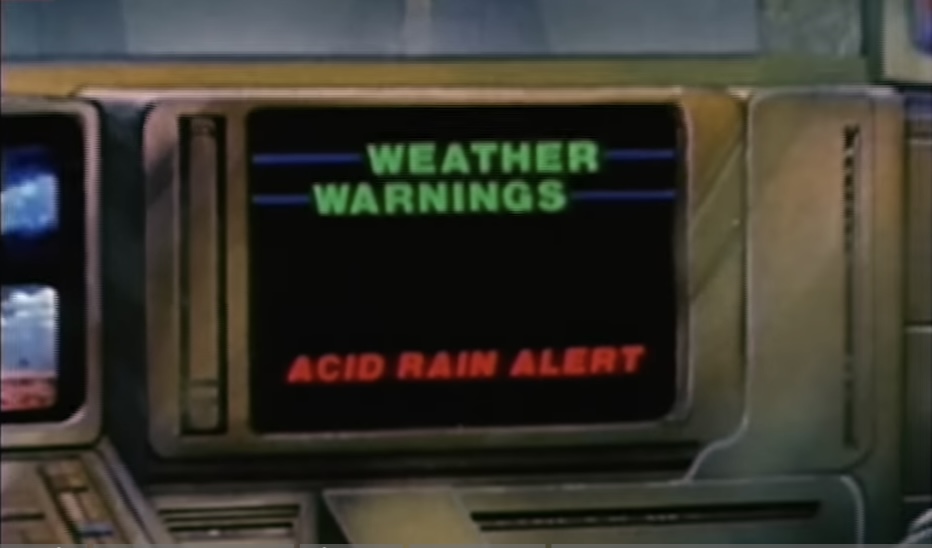 THANK YOU
Damage Caused by Acid Rain
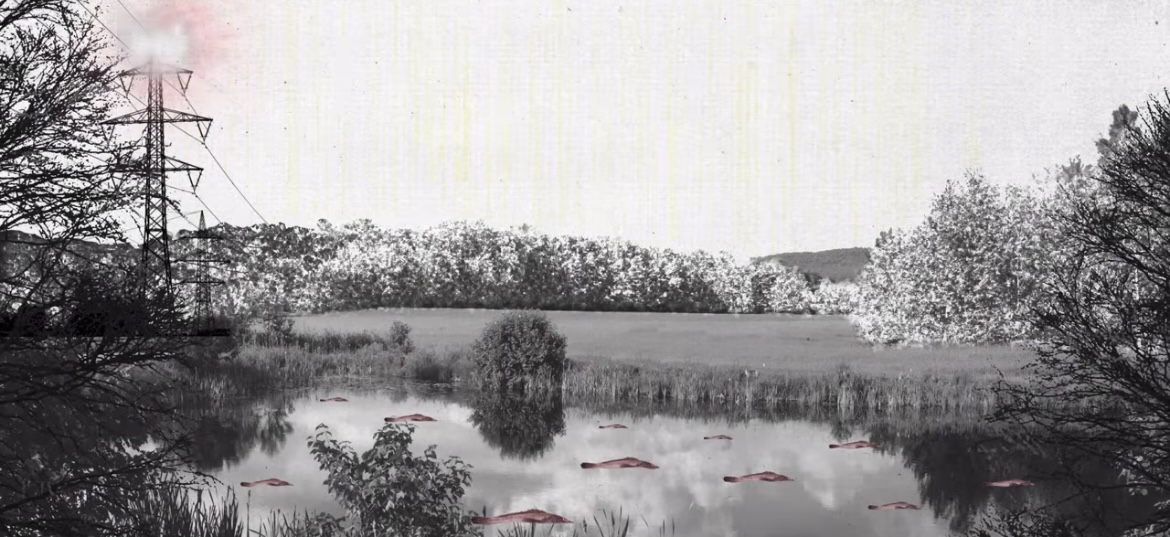 THANK YOU
No Incentives to Cut Emissions
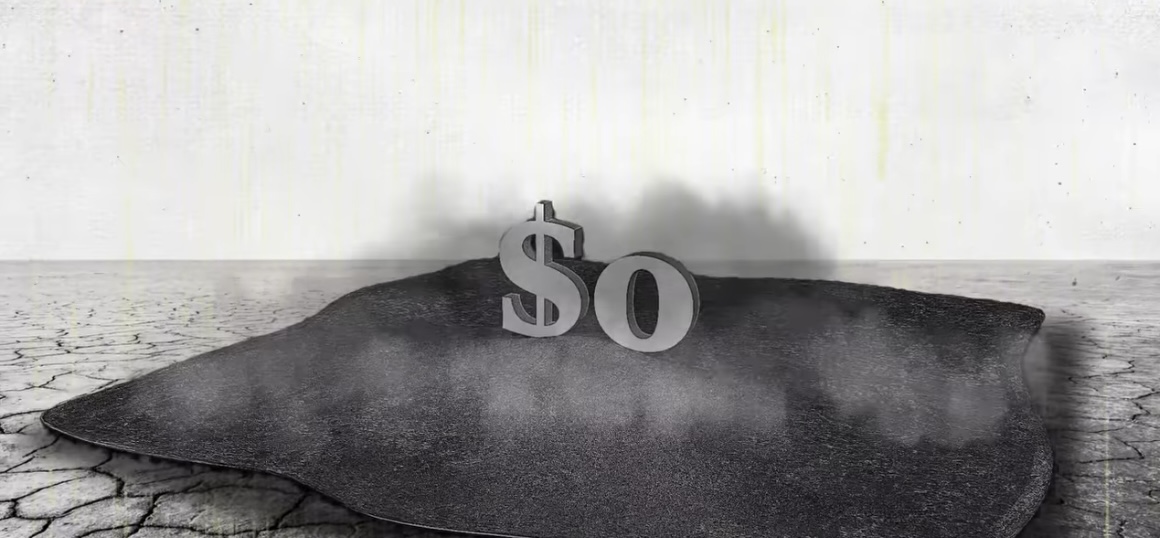 THANK YOU
In 1990 The American Government Launches an Experiment of Cap & Trade Method
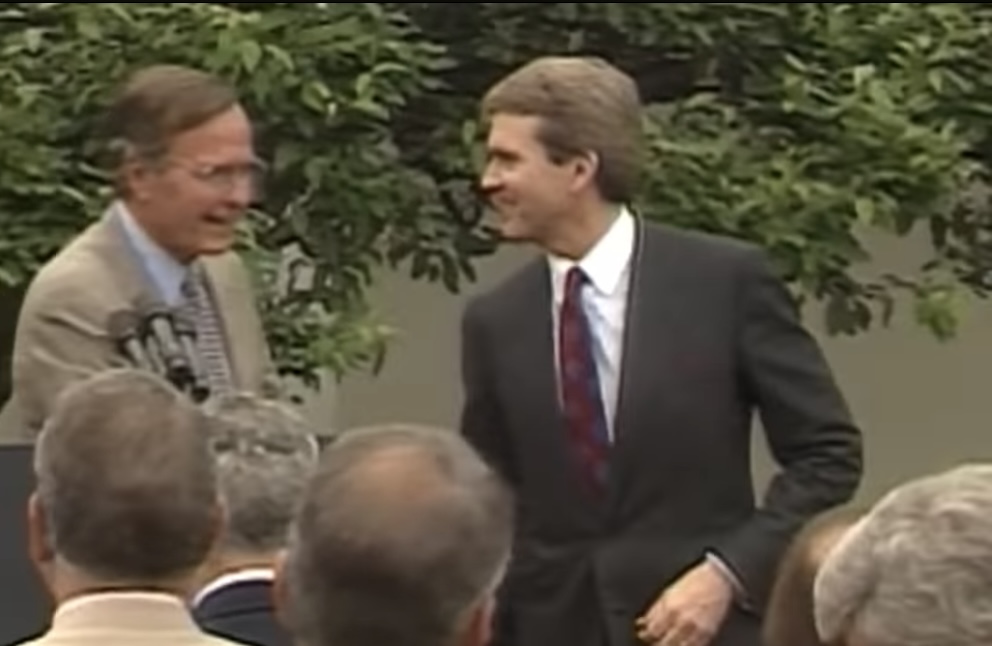 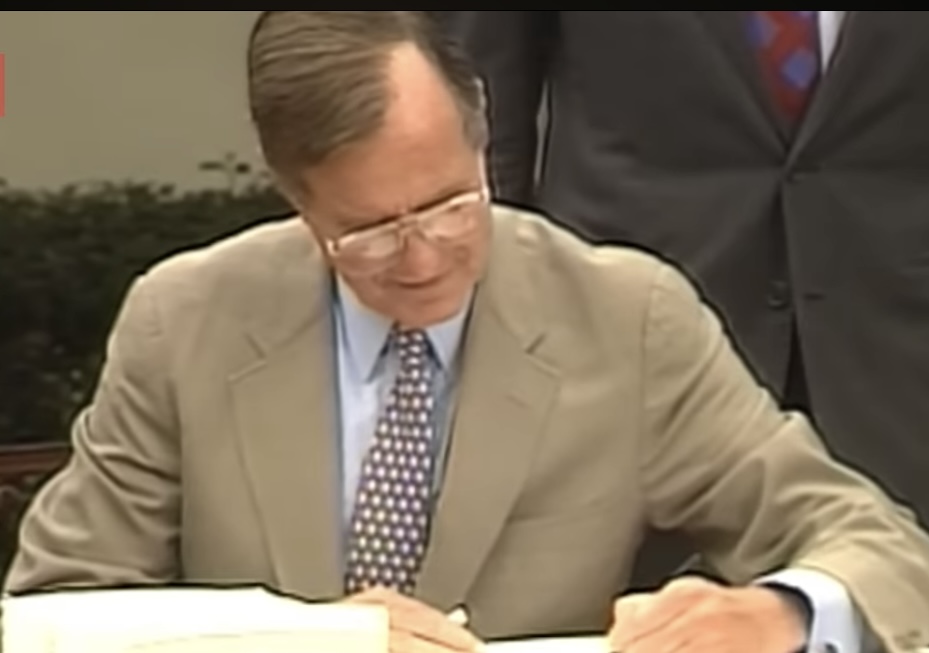 THANK YOU
Eight Years Later in Eastern America Acid Rain Levels Fell by 20% and a New Way of Cutting Emission Is Born !!!
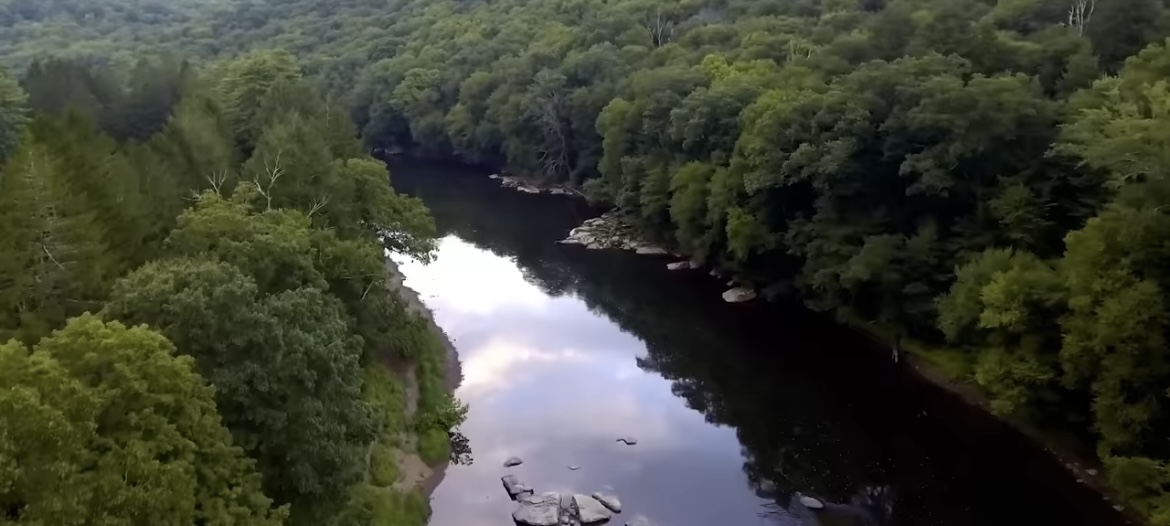 THANK YOU
Types Of Carbon Market
THANK YOU
In 1997 COP3 of UNFCC Through Kyoto Protocol Suggested to Apply the Concept of Cap and Trade to Carbon Emissions
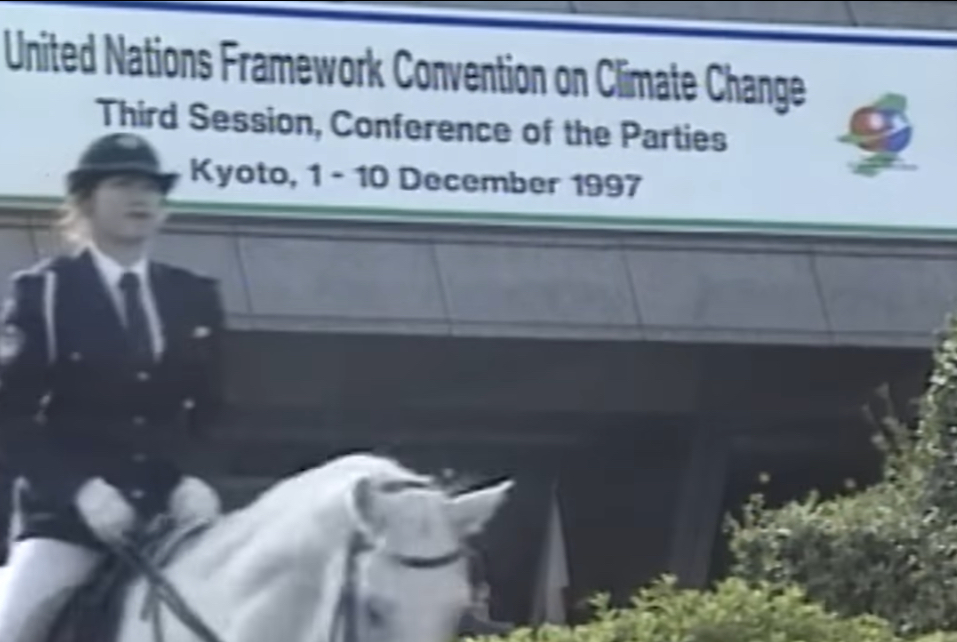 THANK YOU
2015 COP 21 Paris Agreement  is Inked
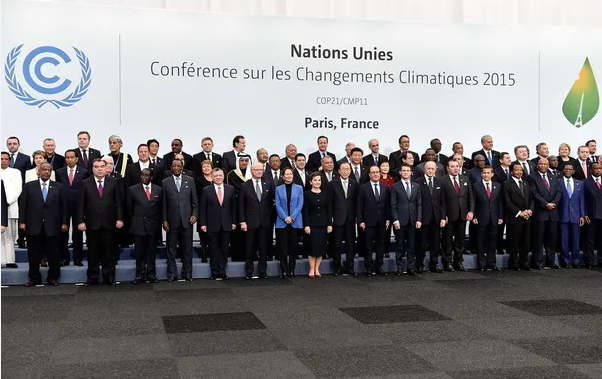 THANK YOU
And a Target is Set !!
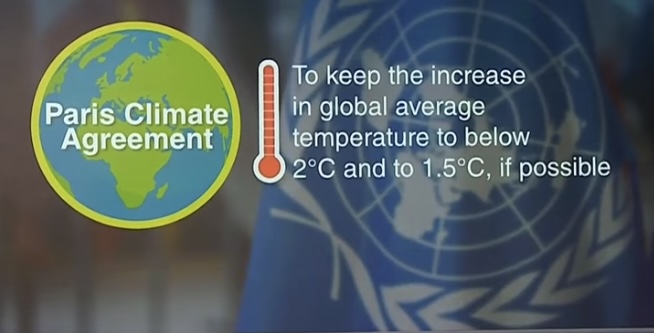 THANK YOU
India is Signatory to the Agreement
COP26 of the UNFCCC held at Glasgow in 2021
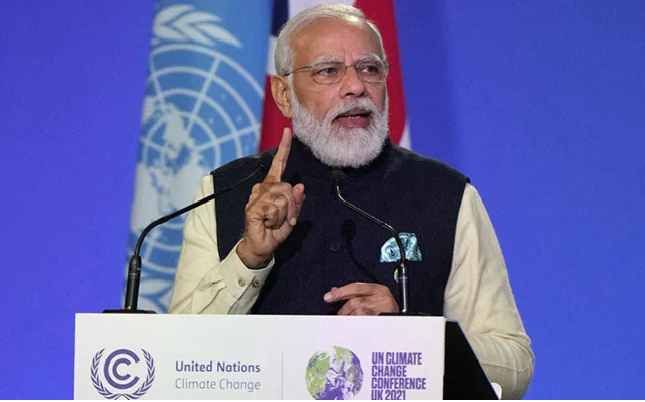 NCAs
THANK YOU
PM Declared NDCs and Net Zero Target by 2070
NTPC’S RE Goals Vis-a vis India
NCAs
THANK YOU
A Very Important Event Took Place In June 2023
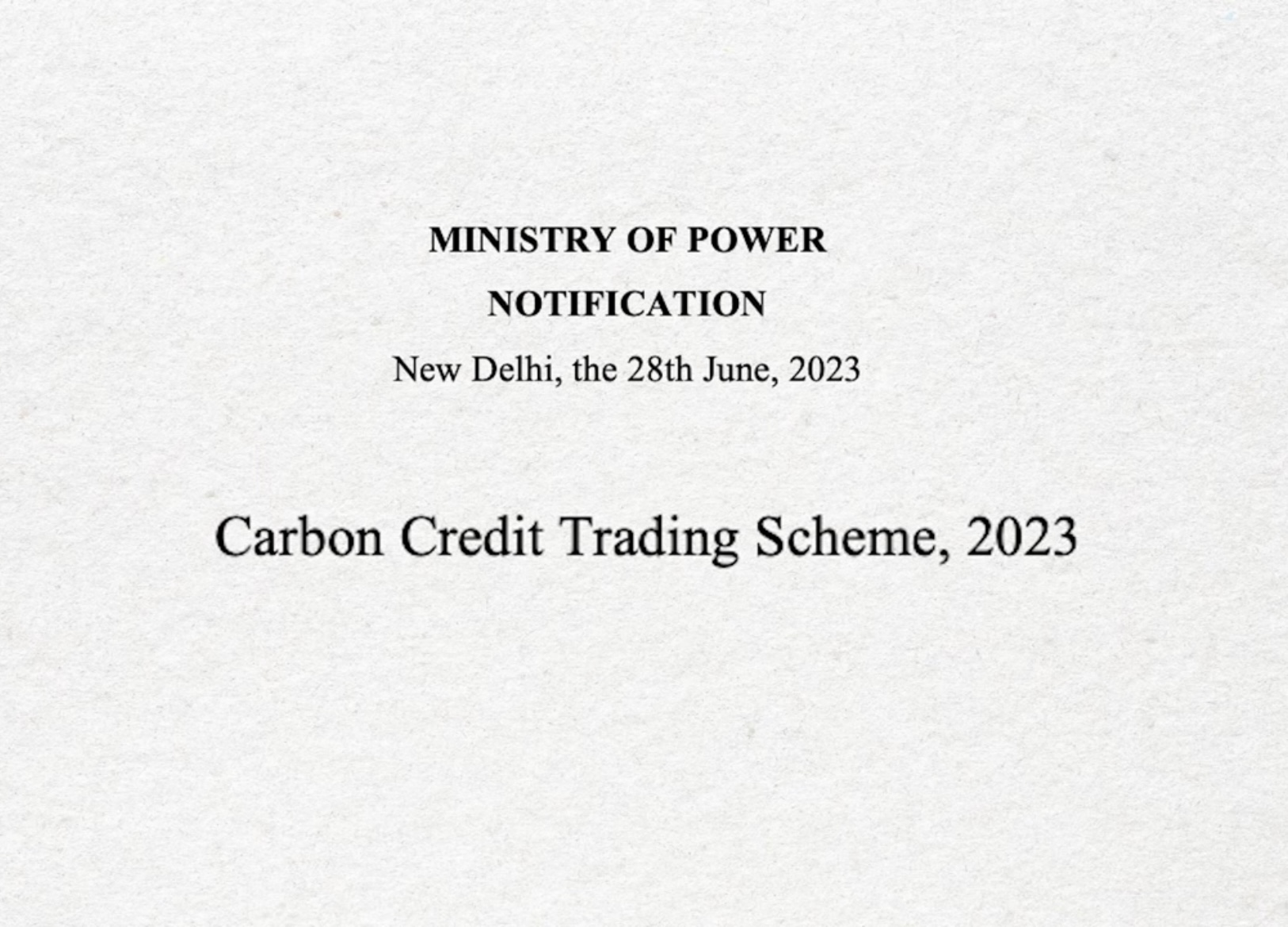 THANK YOU
First Step To Set Indian Carbon Market
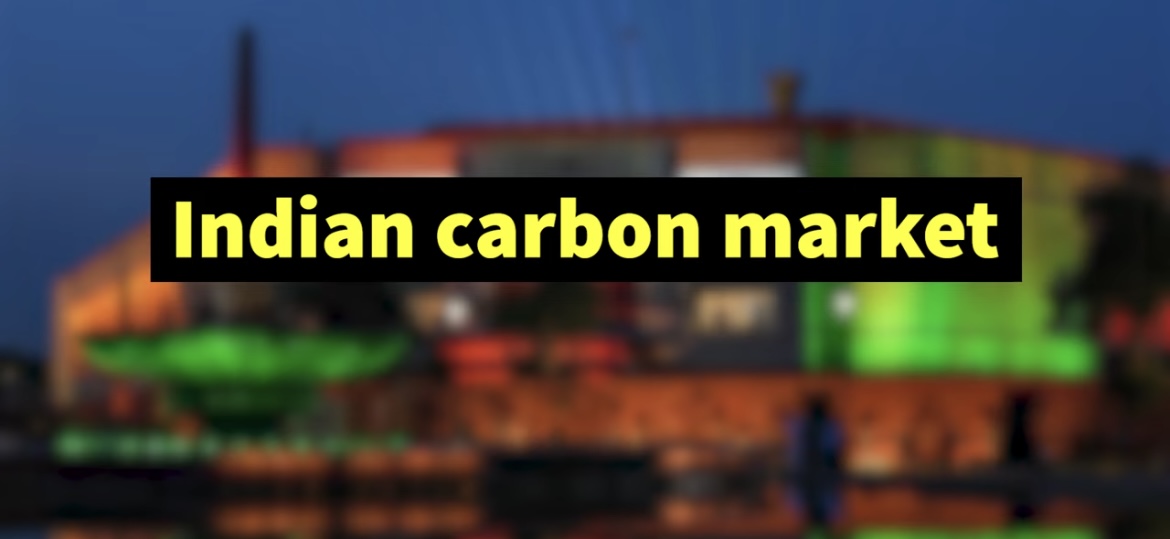 THANK YOU
Carbon Trading
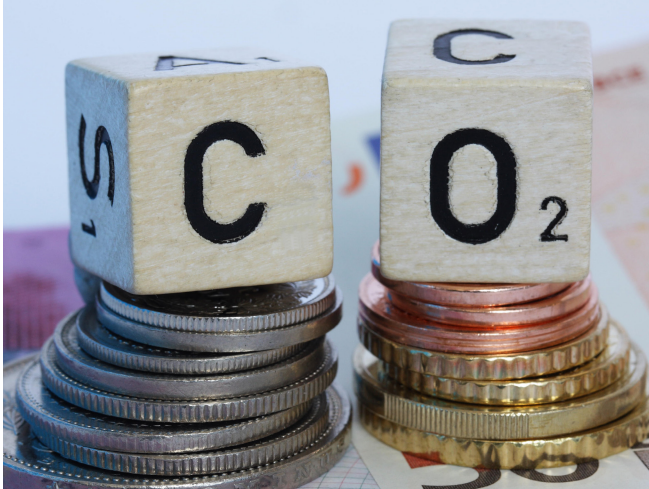 THANK YOU
IndianCarbon Market
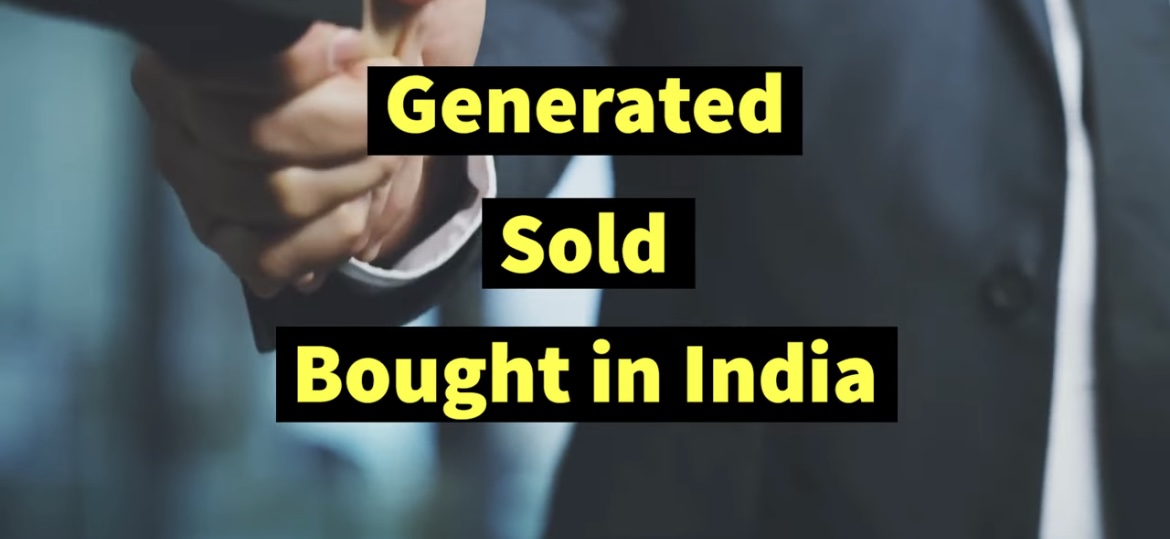 THANK YOU
Carbon Credit Trading Scheme Envisages Cap & Trade Mechanism
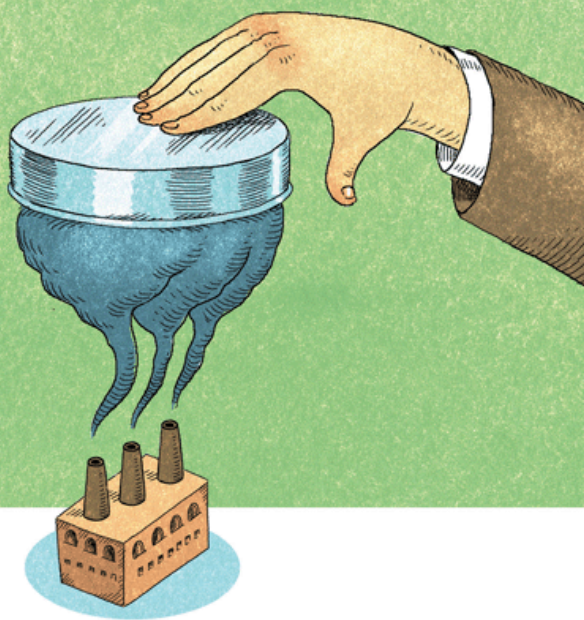 THANK YOU
Allowances are Issued by the Authority
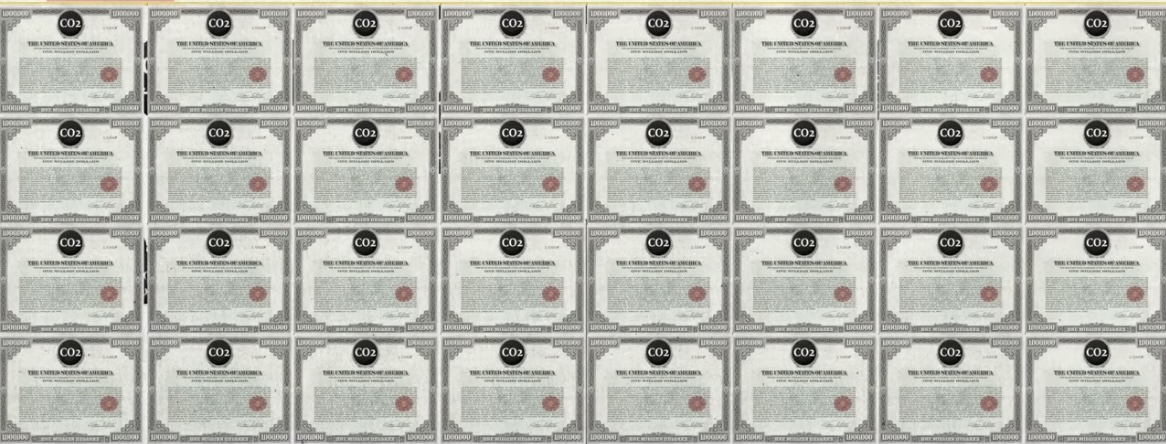 THANK YOU
What is a Carbon Allowance ??
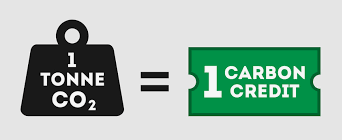 1 Carbon Credit/Allowances/Off-sets = 1 tonne of CO2 or CO2eq emissions Reduced or Removed
THANK YOU
These Allowances are Used by Entities As per the Cap Set
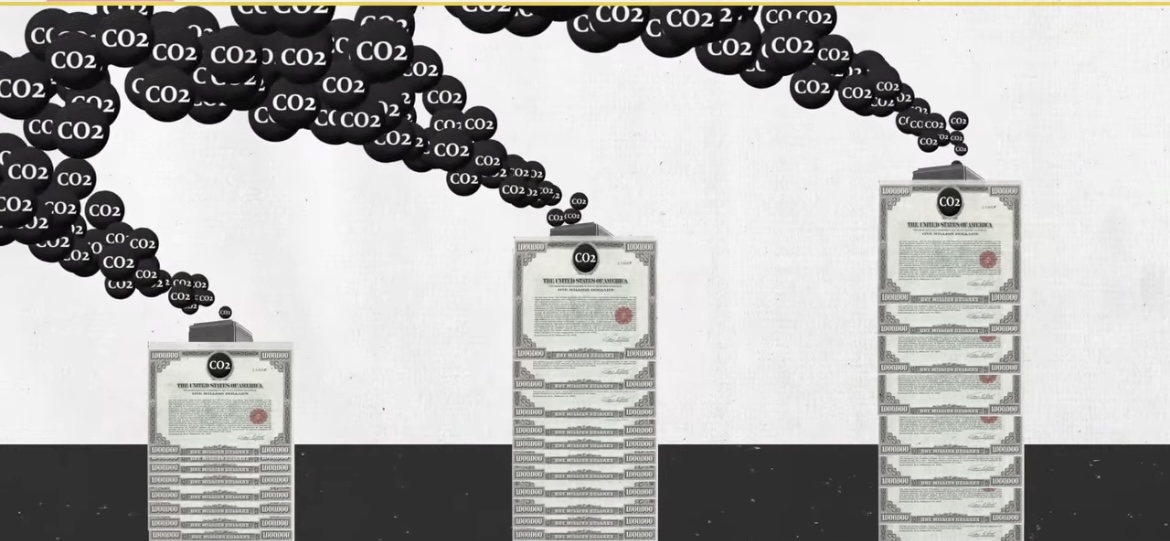 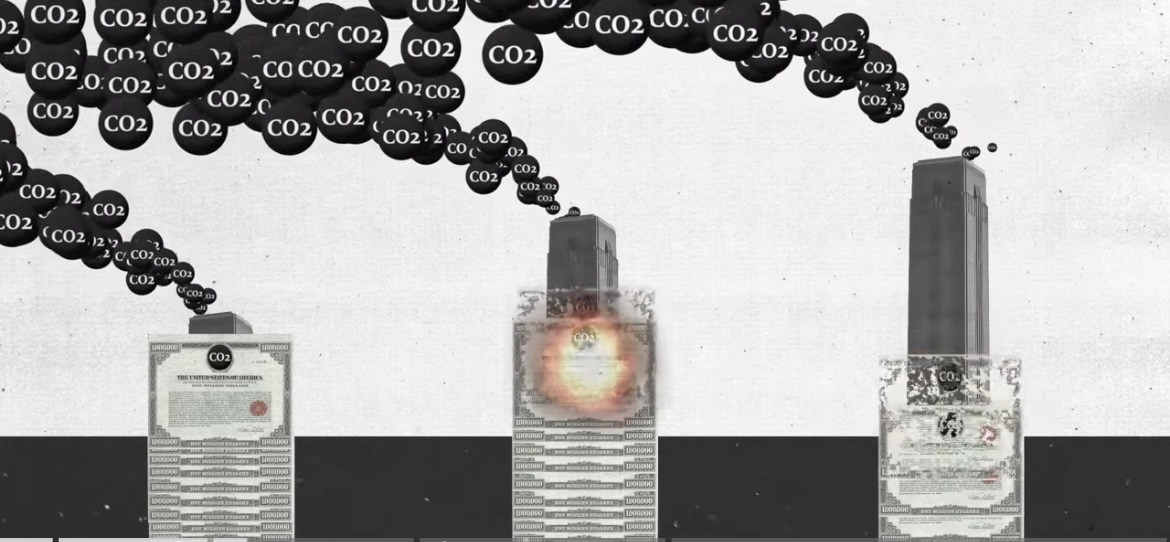 THANK YOU
This Cap Gets Stricter With Time
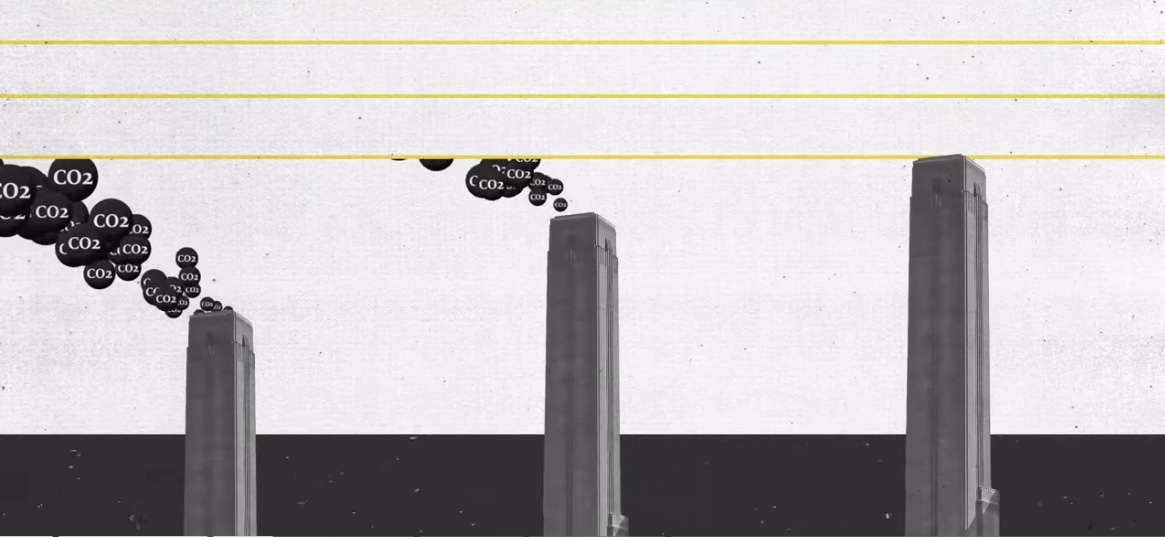 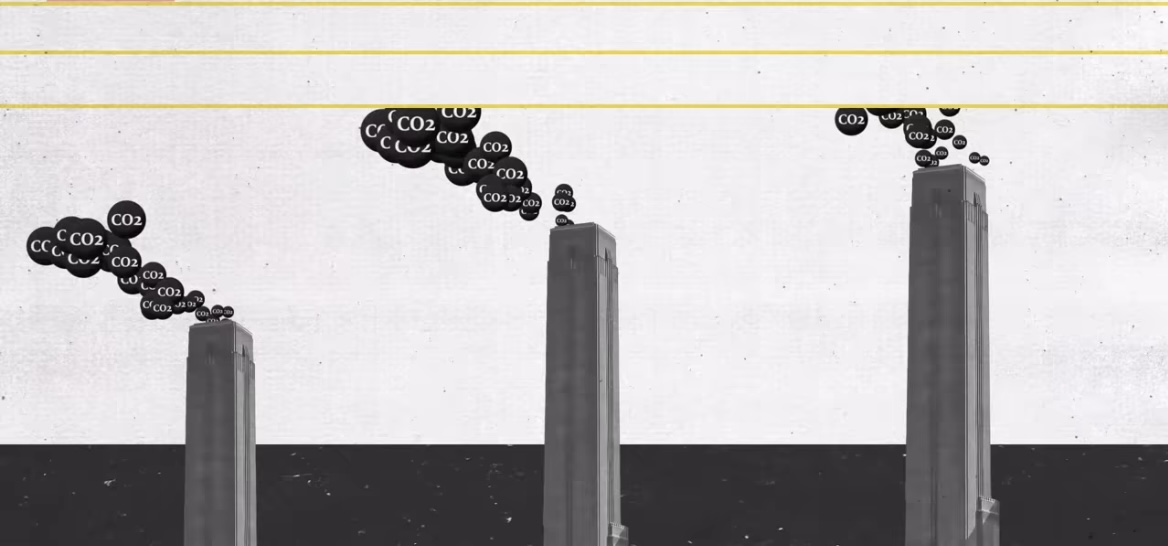 THANK YOU
Entities Are Supposed To Adhere To The Cap
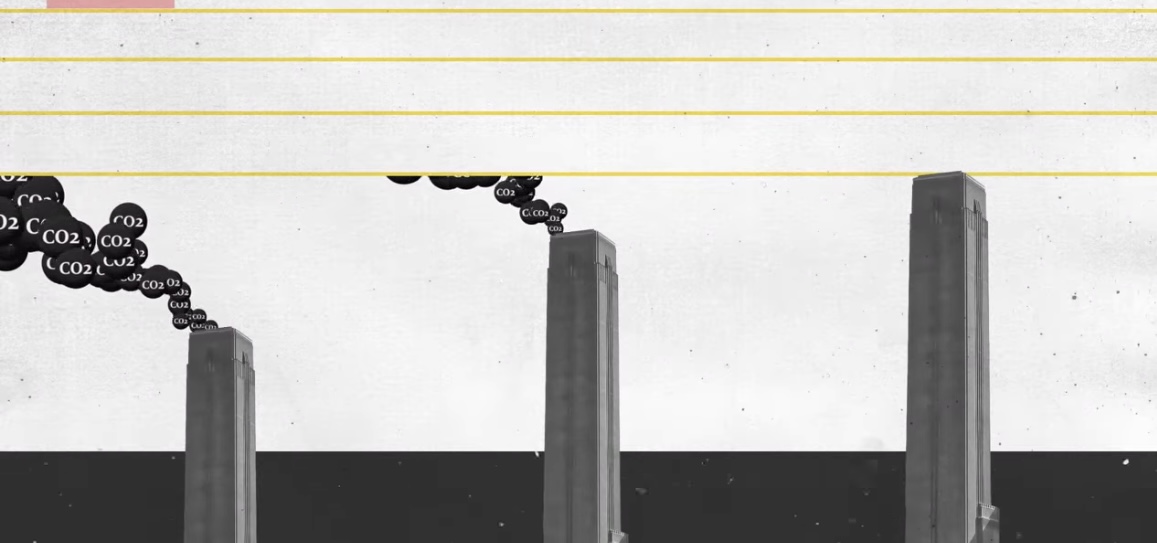 THANK YOU
And Thus The Carbon Trading !!
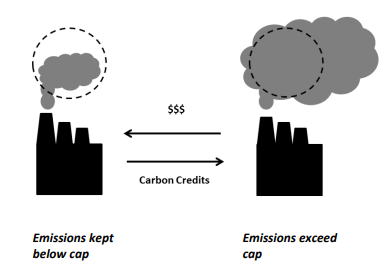 THANK YOU
Offsets Can Also Be Purchased From Offset Generating Companies
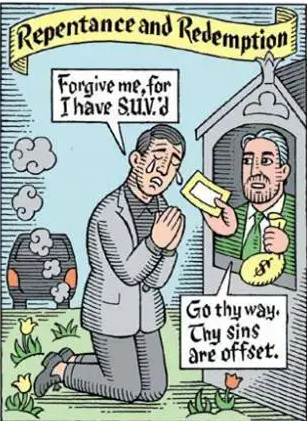 THANK YOU
[Speaker Notes: Companies can also buy offsets]
Thus Carbon Market Uses Carrot and Stick Method !
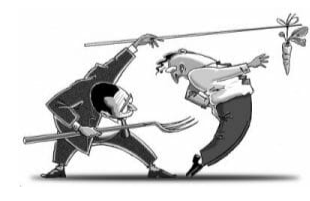 THANK YOU
Companies Enter Race to Cut Emission by Innovation As Fast As They Can
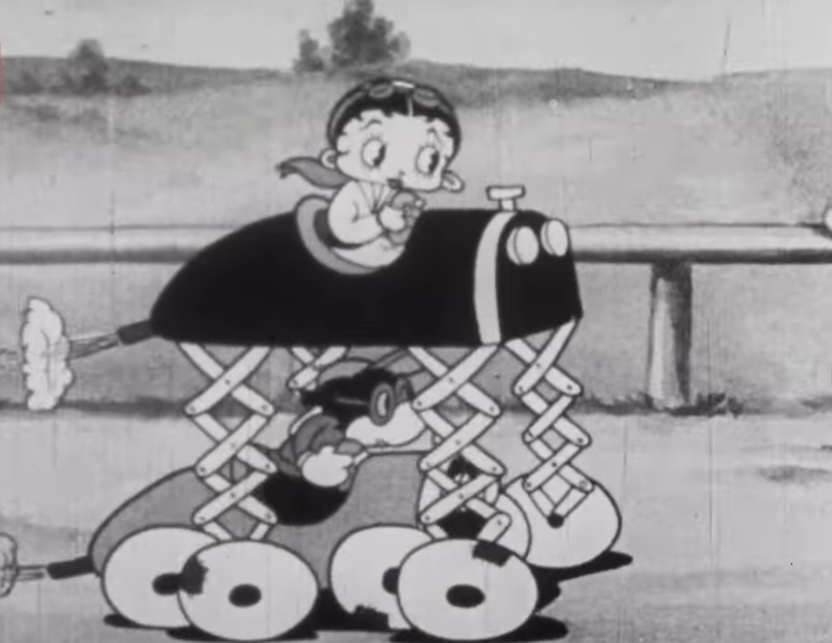 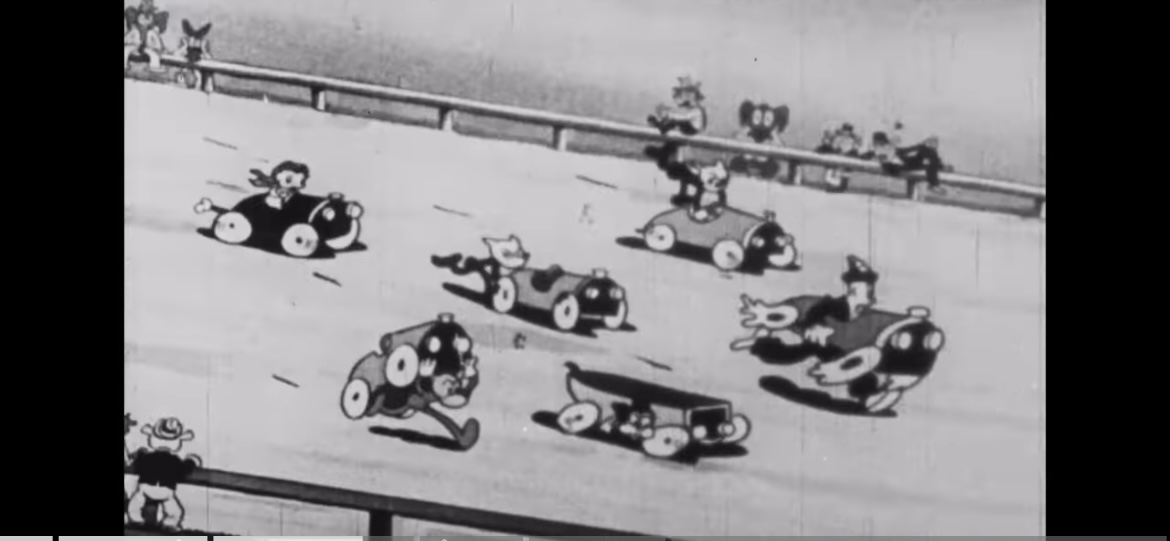 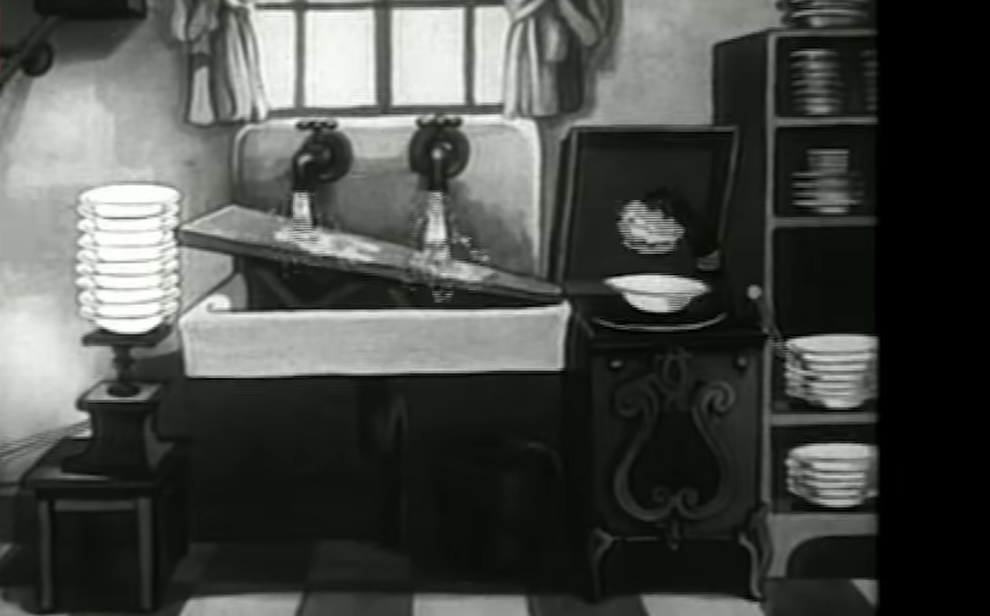 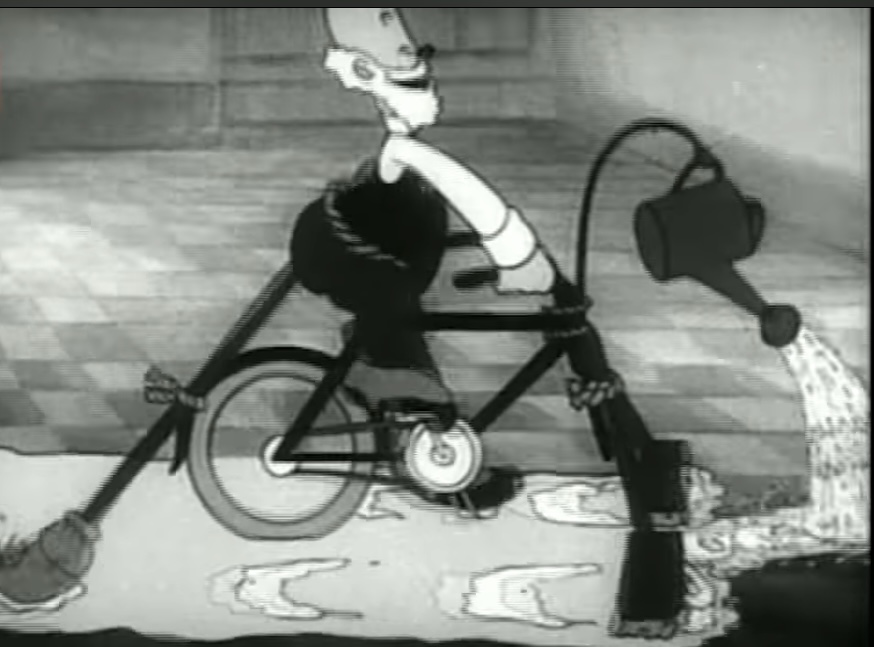 THANK YOU
[Speaker Notes: Companies enter race to decarbonize by innovation]
EU-ETS is the World’s Oldest, Largest, Most Robust and the Best Performing Carbon Commodity Market
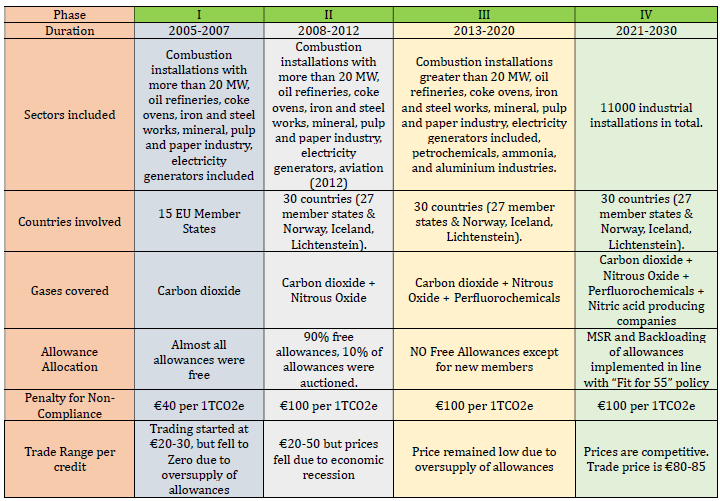 THANK YOU
[Speaker Notes: But is that as simple and easy as it sounds? Carbon markets are great in theories the reality of achieving it far more complicated!!]
EU-ETS Price Vs Time Graph
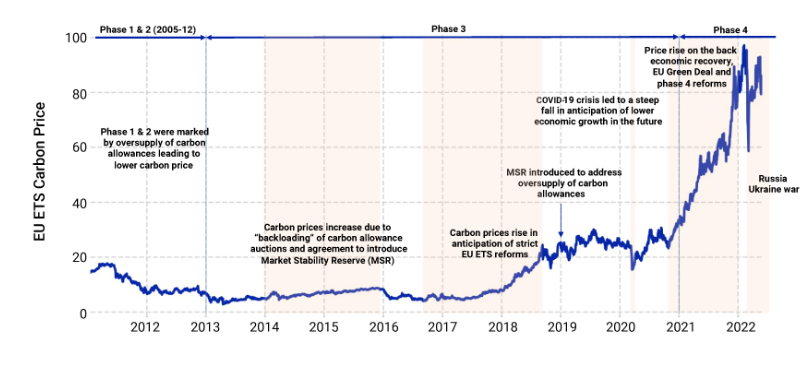 THANK YOU
[Speaker Notes: The carbon prices hit rock bottom at the end of phase 1 due to oversupply of allowances in the market. In phase II the prices remained low due to economic recession. In phase III again the prices remained low due to oversupply of allowances.]
Roadblocks in EU-ETS
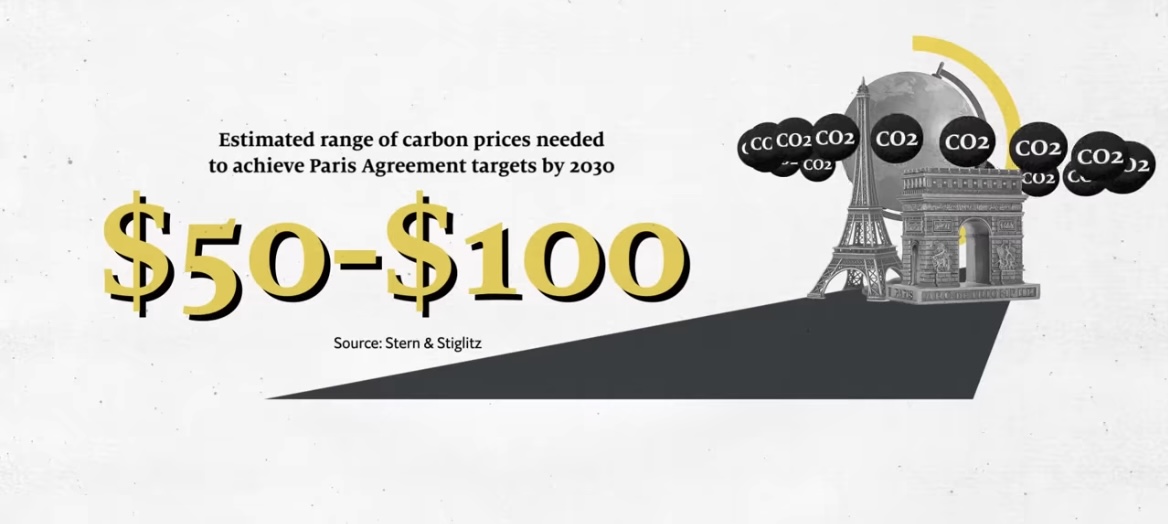 THANK YOU
Over Supply of Allowances and low Carbon price
[Speaker Notes: EU-ETS Road Block co2 emissions have continued to rise as price of carbon has remained very low to effect ant change]
Questions of Cheating Obfuscation and Carbon Leakage Plagues the Market
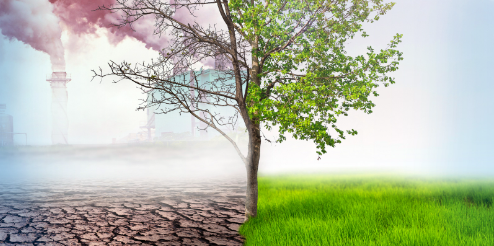 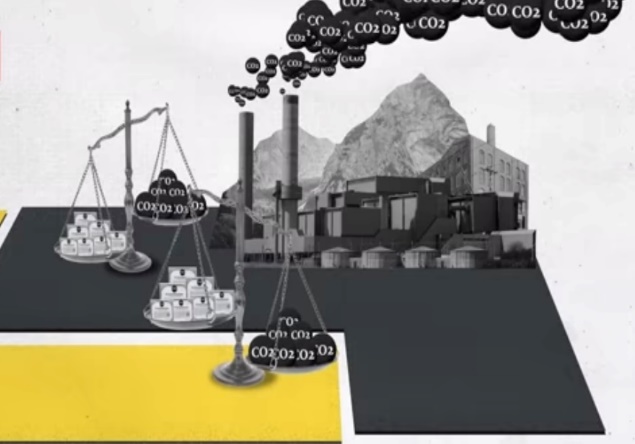 THANK YOU
[Speaker Notes: Cheating obfuscation and carbon leakage]
Punishment is Lax….Problems of Direct and Indirect Emissions
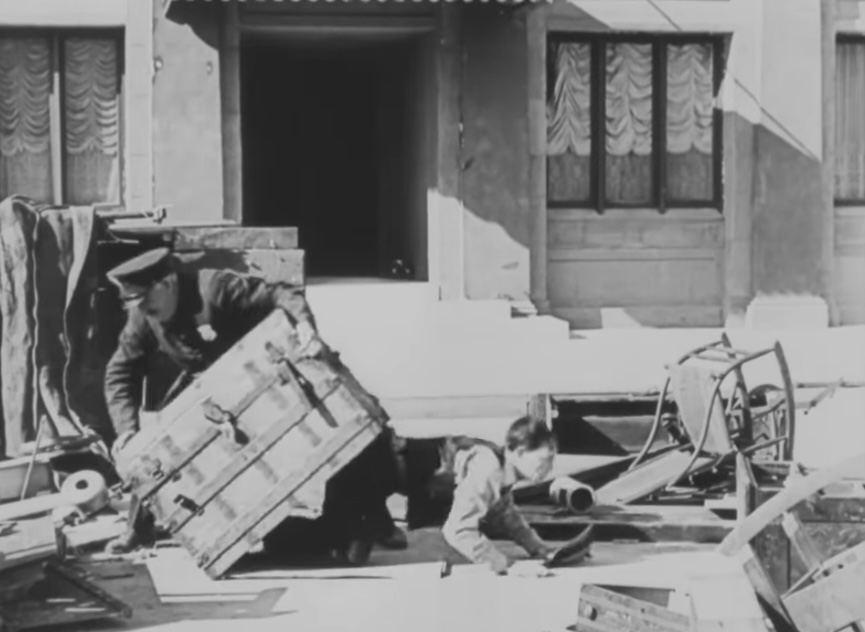 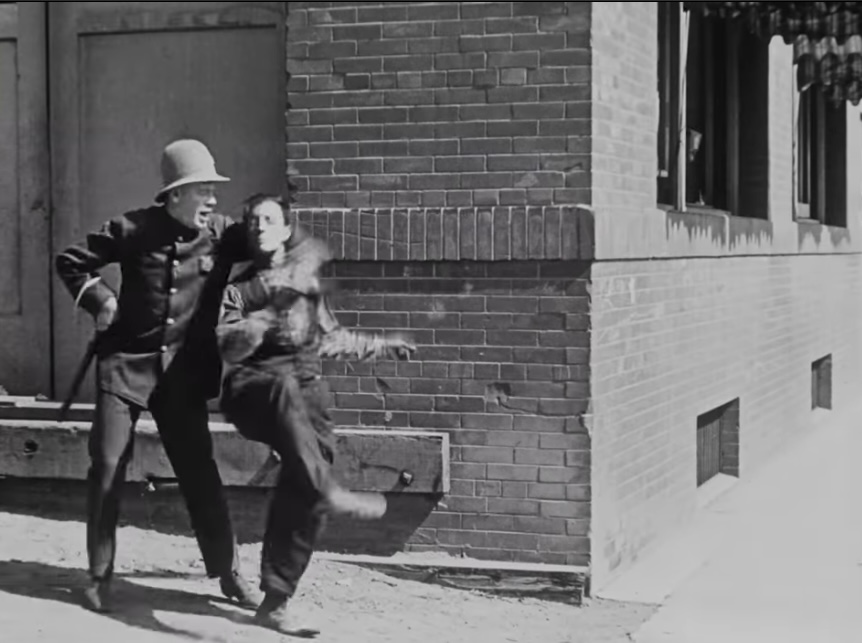 THANK YOU
The Silver Bullets For Reform !!!
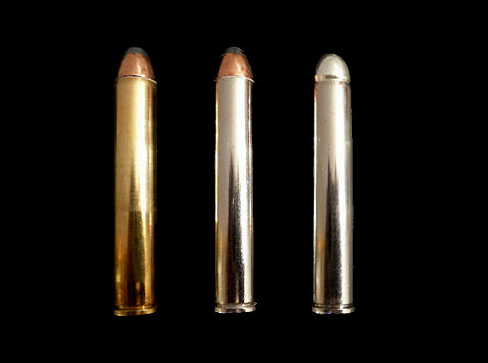 THANK YOU
1. Backloading
It is the process of temporary reduction the supply of allowances entering the market through regular government auctions with the intention of reintroducing it later. 
Backloading was first introduced in 2014 in EU-ETS as at the end of 2013, there was over supply of some 2 billion allowances in the market and the carbon market nosedived from some €30 per ton in 2005 to below €3 per ton in 2013.
The volumes of allowances were removed through backloading were as follows:
2014: 400 million
2015: 300 million
2016: 200 million
THANK YOU
[Speaker Notes: The silver bullets]
2.The MSR (Market Stability Reserve)
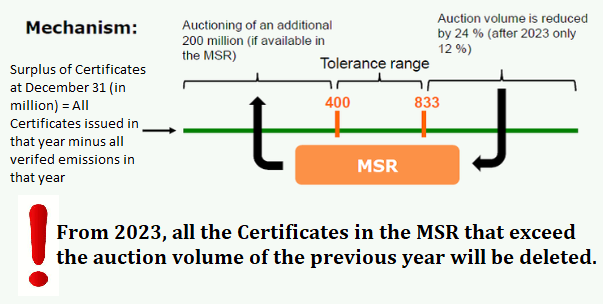 THANK YOU
[Speaker Notes: The silver bullets]
Carbon Border Tax
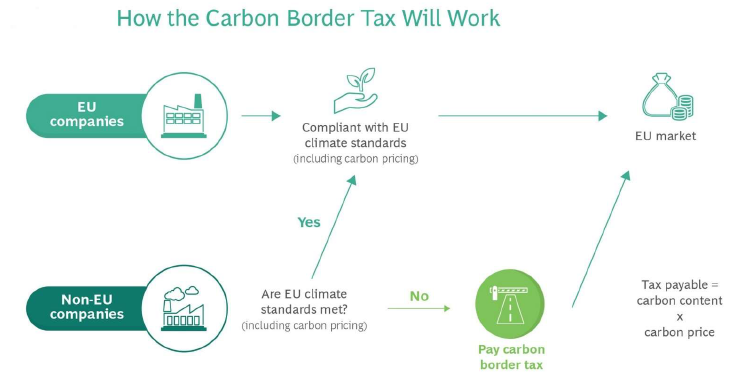 THANK YOU
IMC (The Indian Carbon Market) Salient Features
THANK YOU
[Speaker Notes: Salient Features of IMC]
ESCerts under PAT scheme trading at floor price
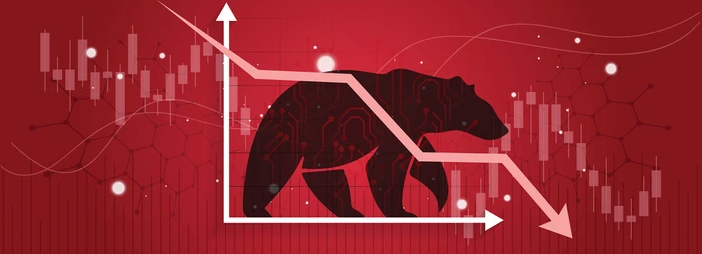 THANK YOU
[Speaker Notes: CERs & ESCerts under PAT scheme trading at floor price]
Well…How Should We be Prepared ??
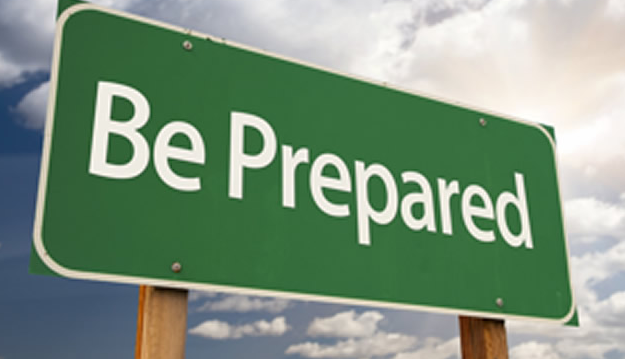 THANK YOU
[Speaker Notes: CERs & ESCerts under PAT scheme trading at floor price]
To Start With Its Generating Quality Carbon Credit
THANK YOU
Present MSR Rules in EU-ETS
The current MSR is rule based and is activated by quantity-based triggers
If the total number of allowances in circulation exceeds 833 million, the auction quantity is reduced by 24% in the next year (12% from 2024 onwards).
If the TNAC dops to 400 million then auctioning quantity in the subsequent is increased by 200 million (100 million allowances from 2024 onwards).
From this year 2023 onward all allowances in the MSR exceeding the auctioning amount in the previous year will be invalidated.
THANK YOU
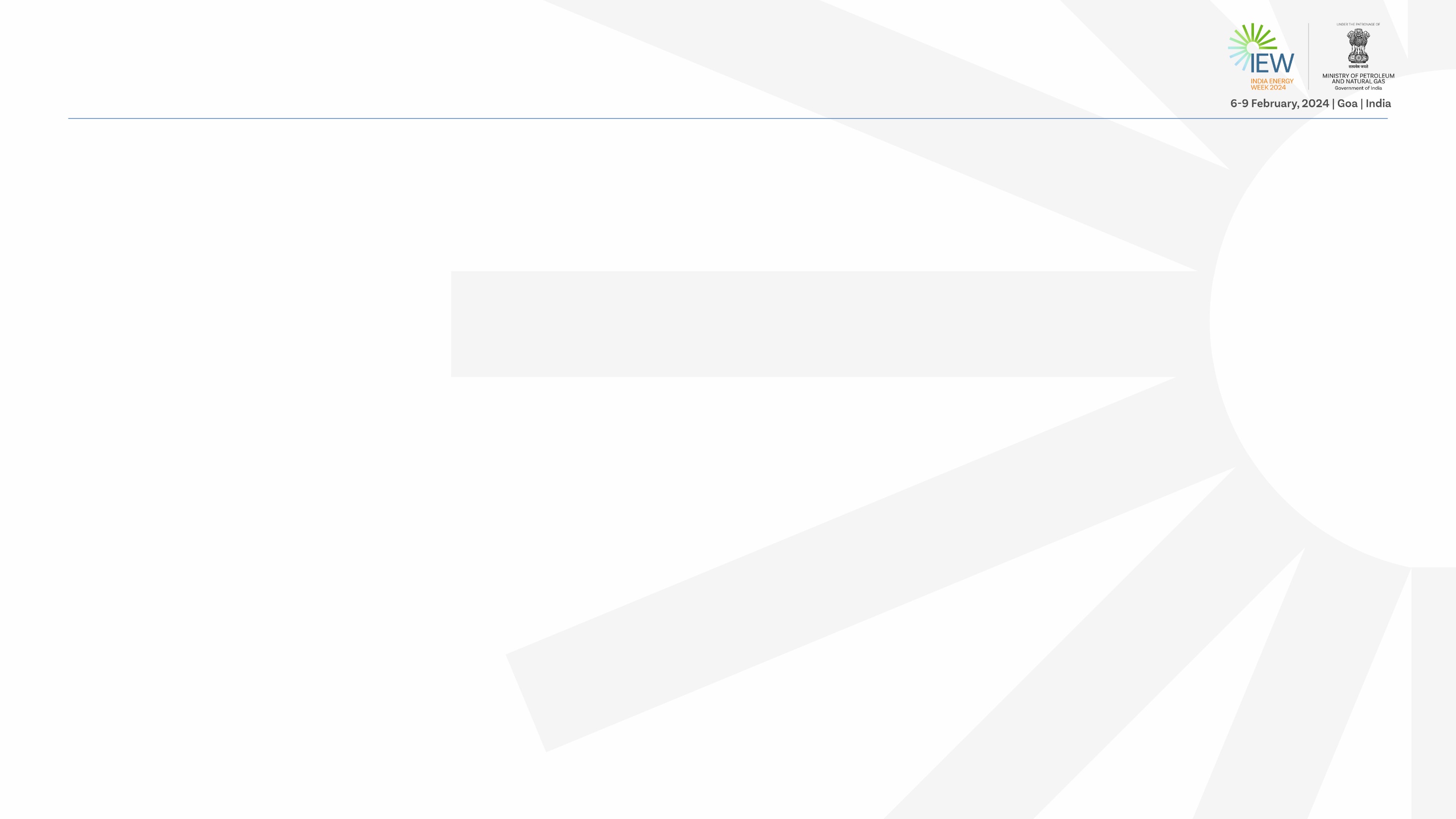 MSR Reforms Suggestion to Waterbed Effect
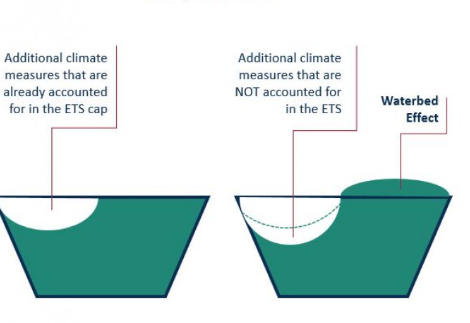 Additional Climate Change Measures not Accounted
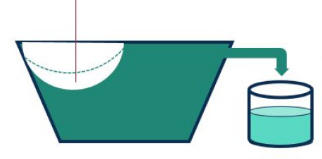 THANK YOU
Additional Reforms
1.Propotional Intake of Allowances ie x%* TNAC/Lower Threshold 
2. Revision of thresholds with cap
Now to get the most out of the Indian Carbon Market, policy formulations regarding the same will play a pivotal role. IMC in its incipient stage will pass through VUCA times. 
To stabilize the IMC fast and keep the carbon prices competitive (as opposed to EU-ET market which took almost 15 years get reformed) government may take its lessons from EU-ETS and introduces reforms by laws at different times intervals which may not be very long.
THANK YOU
NTPC can have different agile policies in place for various market reforms like back loading and MSR to earn most out of this market and being the leading power producer play its role in keeping the market spirts high. 
The policies should be such that it should be just, and equity is maintained to all its stakeholders.
ECerts, RECs and CERs may not find fungibility in the international market. So they may be done away with by getting compensated with allowances
NTPC can also take the lead to surrender excess allowances for power plant closure or if there is one if there is oversupply of allowances to stabilize the market.
 Once the carbon trading enters the secondary market, NTPC can rope in public in its green mission creating a positive feedback cycle towards a cleaner and greener nation.
THANK YOU
A successful setting of ICM would harness the magic of the market to unleashing those bullish spirits for decarbonization and would reduce the implementation cost of NDCs by more than half as much as $250 billion by 2030 !!
THANK YOU
And lastly policy makers will have to set rules enforce them enforce will have to make it loud and clear that this is not a frivolous green washing exercise, nudge-nudge wink-wink but a national mission and Bharat will surely come out with flying colors !!
THANK YOU
From world emitting 40billion ton of CO2 to NET Zero; the path of energy transition is tough and long;
But as more hands join, the reality of this energy transition would not be wrong;
Humanity is at stake!
May be an integrated successful carbon market help reverse the fate!!
THANK YOU